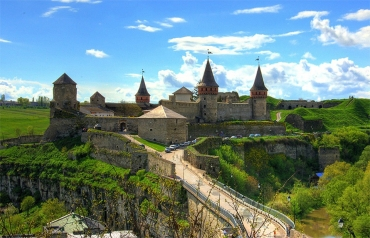 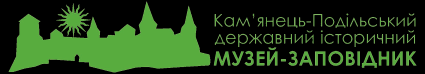 Kamianets-Podilskyifortress
For hundreds of years a beautiful fortress rises above the two banks of the River Smotrych. The fortress is part of the reserve.
The museum contains ancient Roman coins (denarius of the 2nd century AD), silver coins which were in circulation in Europe, particularly in Podolia (part of Ukraine) in the 15th-18thcenturies.
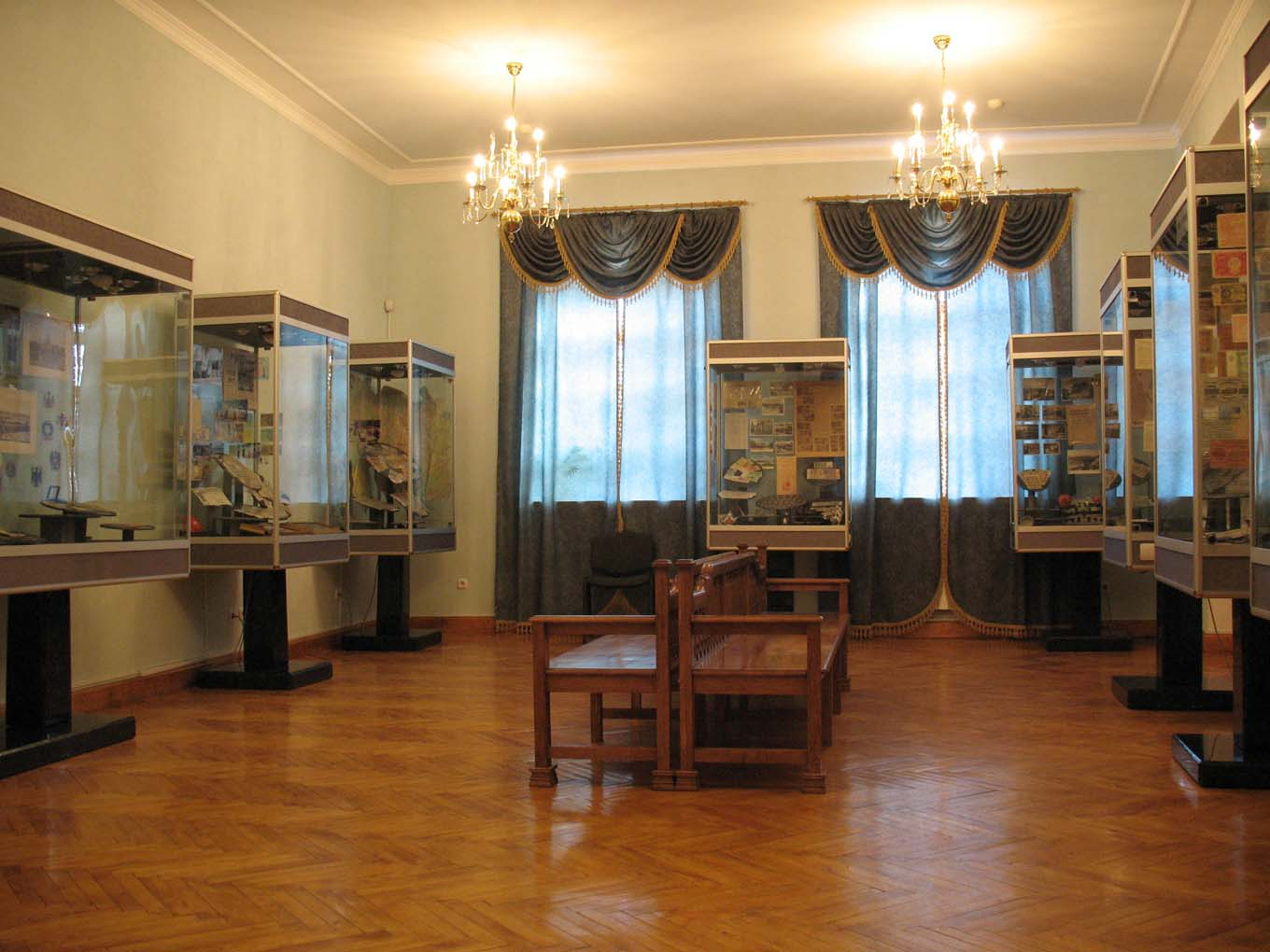 Archeological finds
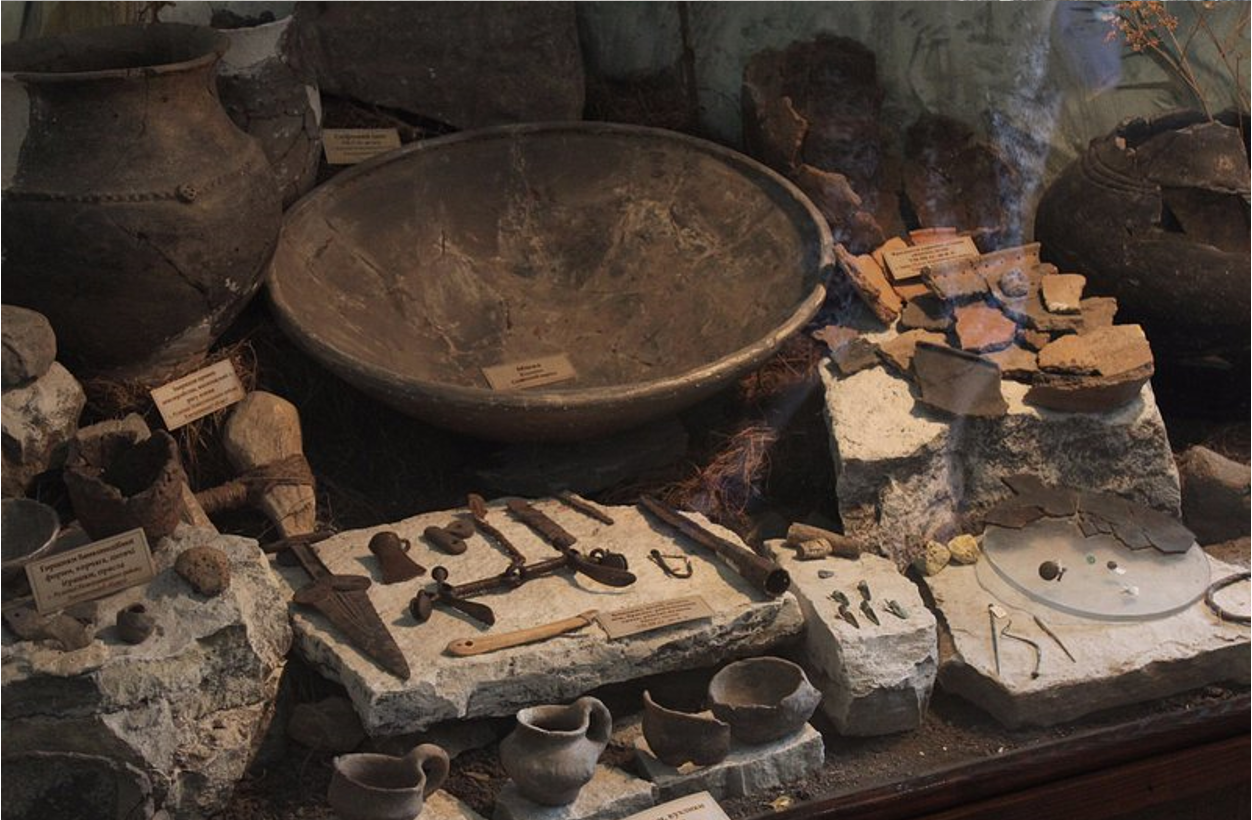 Metal exhibits
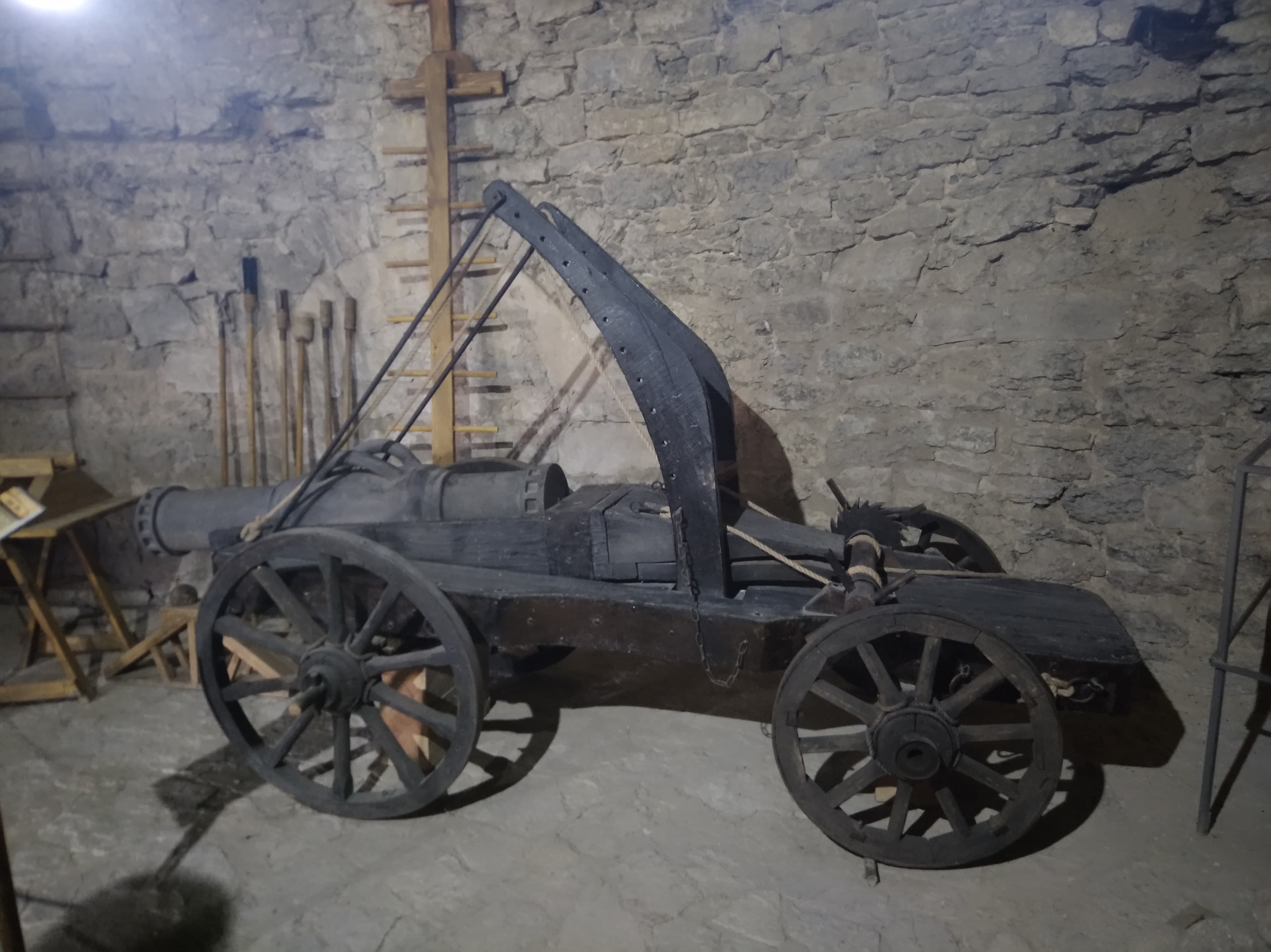